High School Planning
Jana Lanier
Creekside Middle School
8th Grade Counselor
322-6155 Ext. 38920
Middle School Credits for Promotion
3 Language Arts
3 Math
3 Social Studies…with career planning component 
3 Science

Cannot go to high school without the 12 credits…
High School Credits in Middle SchoolAlgebra I and Geometry
Algebra 1 & Geometry– All students enrolled in Algebra 1 & Geometry must take the EOC.
Results constitute 30% of the final course grade and calculated into their high school GPA
The student MUST pass the Algebra 1 EOC to graduate from high school (Level 3) or earn a concordant score on Geometry, PERT, SAT, or ACT.
High School Credits in Middle School~Spanish I
Students taking Spanish I will receive a high school credit and a grade that will be calculated into their high school GPA.
Not a weighted grade
Option to switch to middle school credit now.
World language is not a graduation requirement, but most universities require two consecutive years for admission.  It is also required for Bright Futures.
HIGH SCHOOL CREDITs in middle School - dit
DIT – Digital Information Technology
Students taking DIT will receive a high school credit and a grade that will be calculated into their high school GPA
Not a weighted grade
Option to switch into middle school credit now
High School Registration
Teacher Recommendations from 8th grade and test scores
Student will pick Electives.
Each high school typically offers an Orientation Night.
Counselors will visit middle school
Students follow an academic track
Information to be sent home/address should be updated
Usually occurs around the middle/end of February.
Upcoming High School Nights
Spruce Creek High School
Academy Night – Jan. 15 

Atlantic High School
Rising Shark Parent Night – Jan 23rd  5:30 – 7:00 pm

New Smyrna Beach High School
Sneak Peak – Jan. 16 
Registration – Feb. 19

Mainland HS – Buc Extravaganza Jan. 14th
Current Graduation Requirements for 8th graders…always subject to change
**EOC worth 30% of final grade
Special High School Programs
*Career Academies
*International Baccalaureate (IB)
*AICE
Dual Enrollment 

*all require an application through Parent Portal – if you need an access code, please email me.
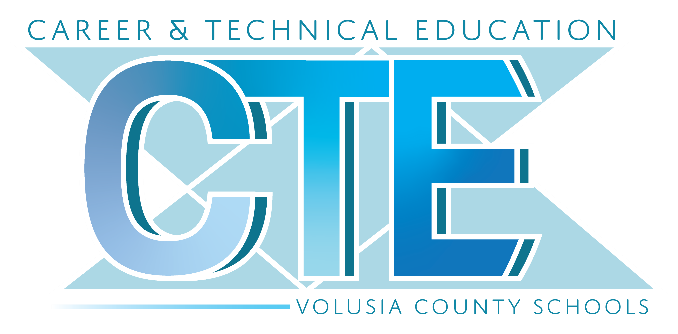 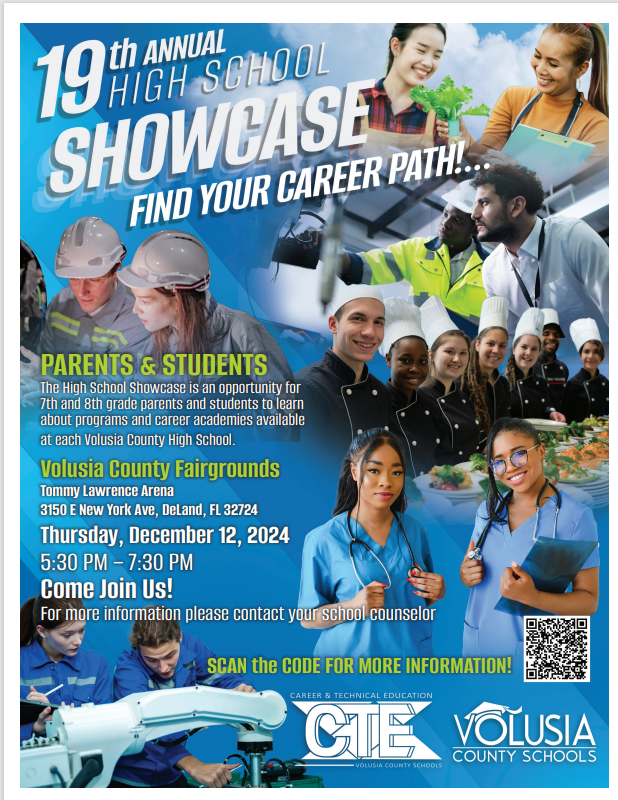 HIGH SCHOOL SHOWCASE EVENT
Thursday, December 12, 2024 
5:30pm – 7:30pm
Volusia County Fairgrounds, Deland, FL

Speak with Academy Students and Teachers!
Applications available on FOCUS Parent Portal from December 13, 2024 through January 31, 2025
What is an Academy?
Typically replaces one elective class a year
Small learning community that combines core classes with a career focus. 
Provides unique learning opportunities through business, hands-on learning, career shadowing, and internships. 
You get real world skills.   
You must apply for an academy…due January 31
*You can still take honors, advanced placement, and dual enrollment courses.
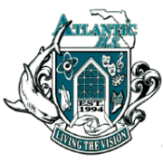 Atlantic High school
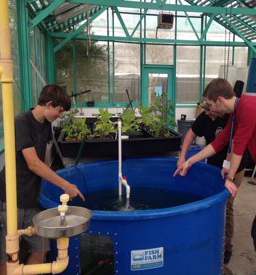 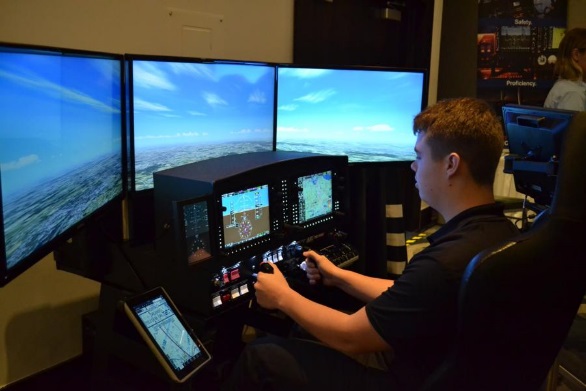 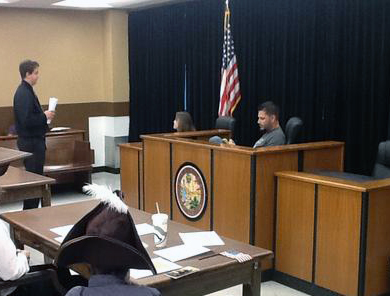 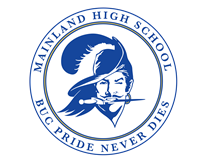 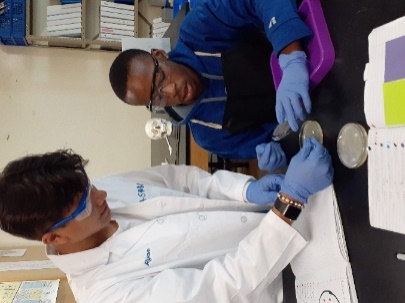 Mainland  HIGH school
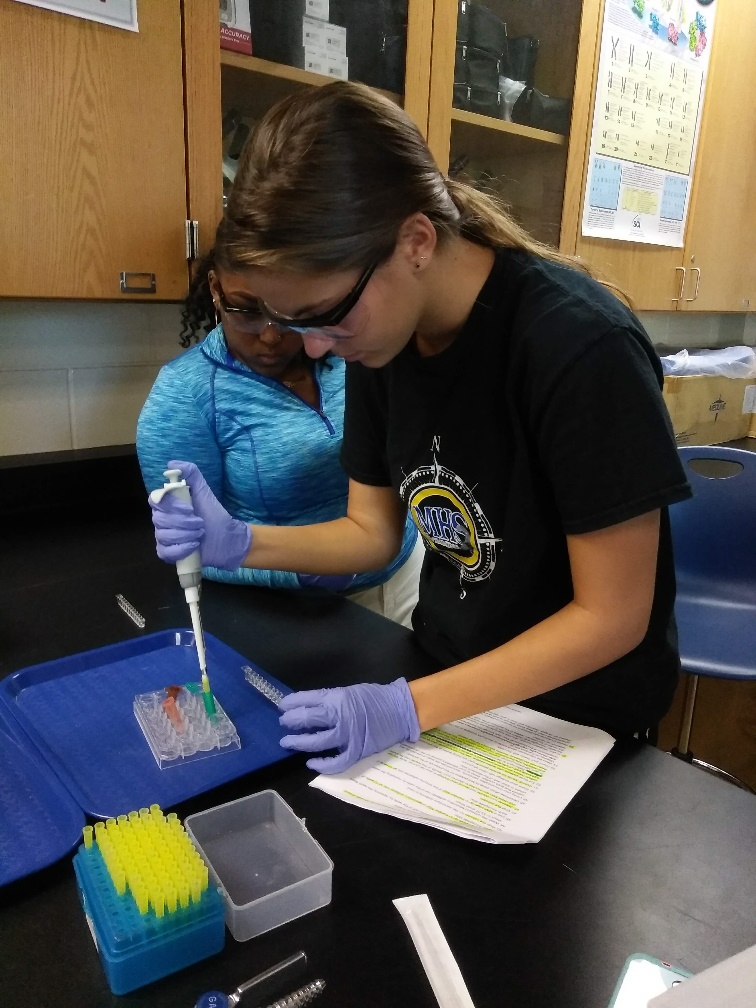 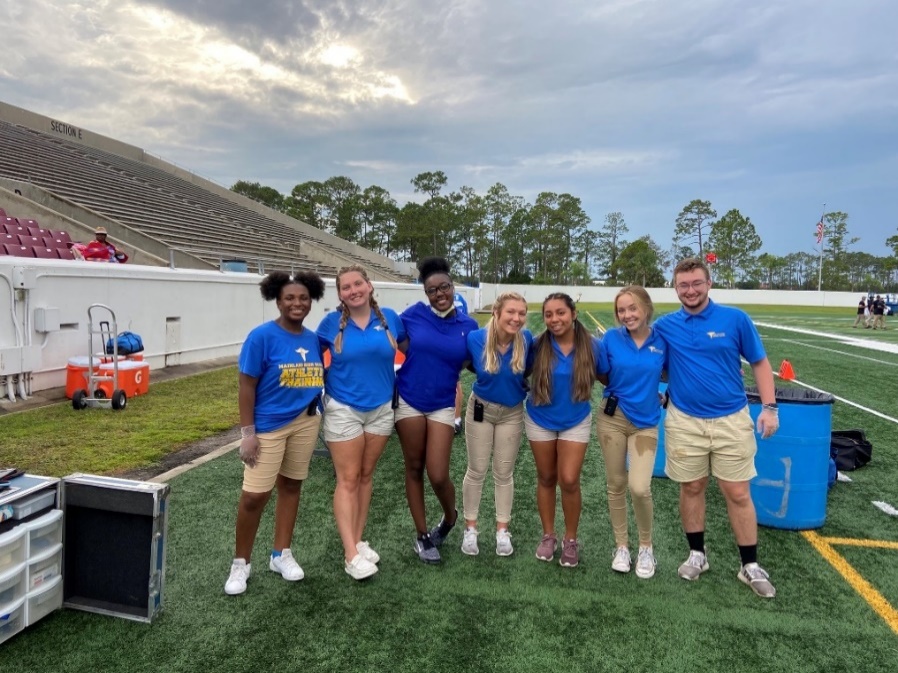 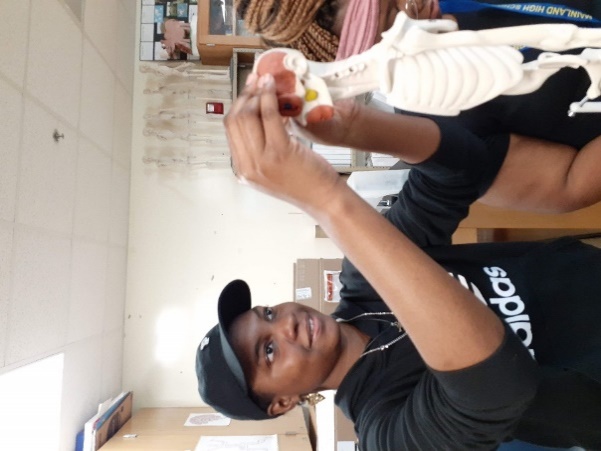 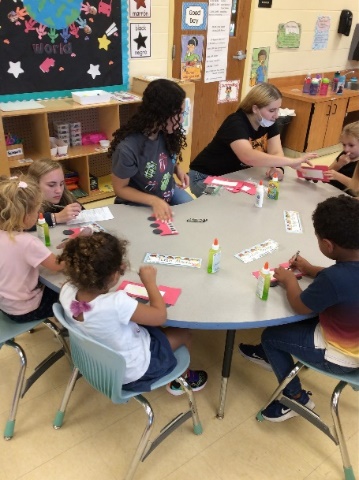 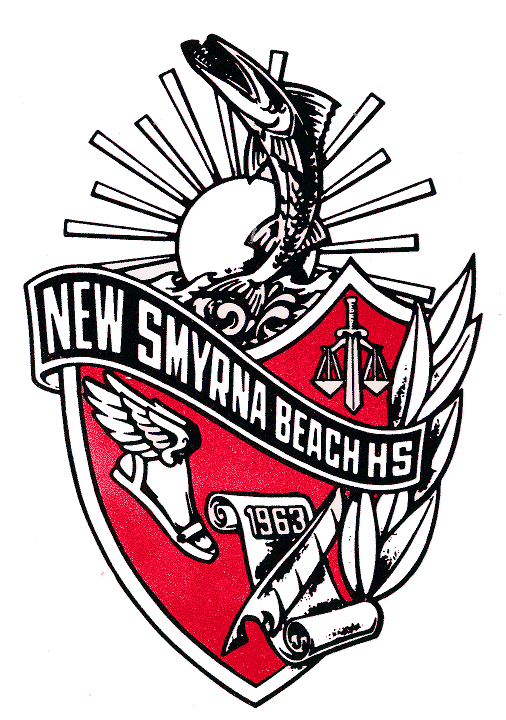 New Smyrna beach high school
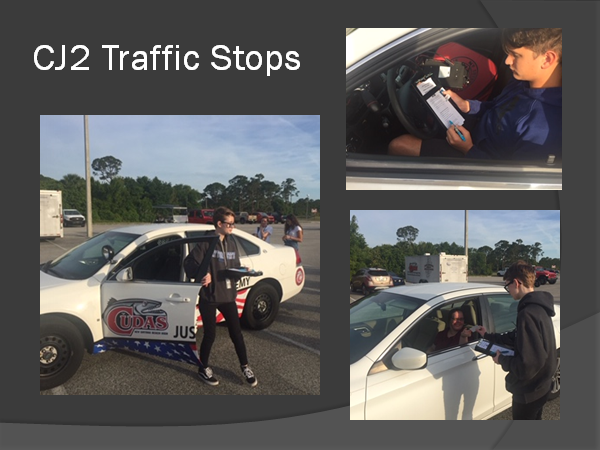 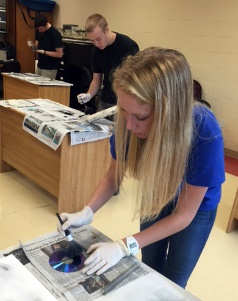 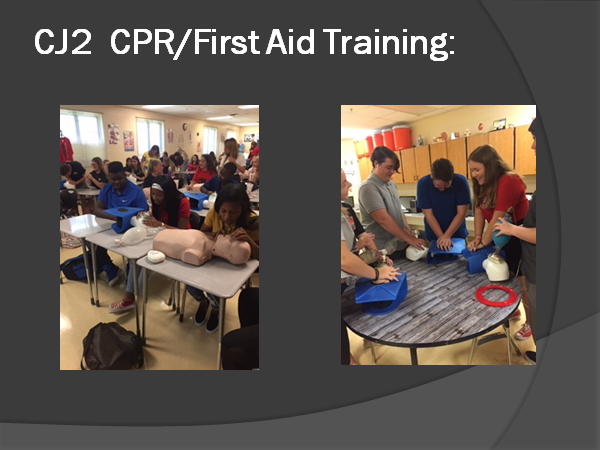 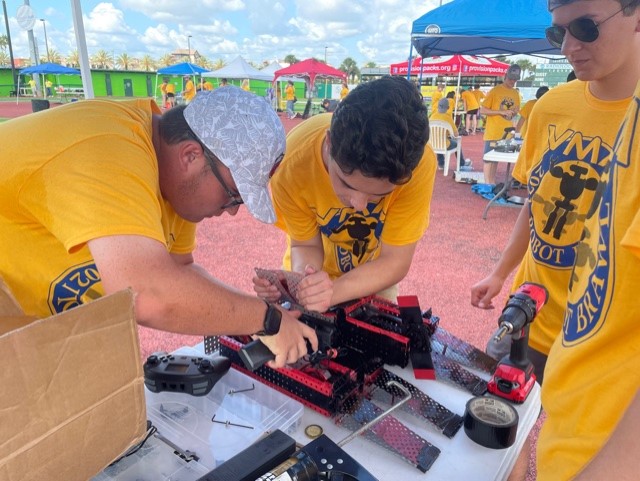 Spruce CreekHigh school
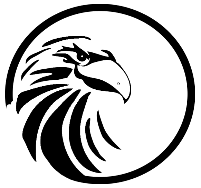 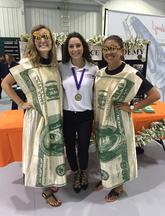 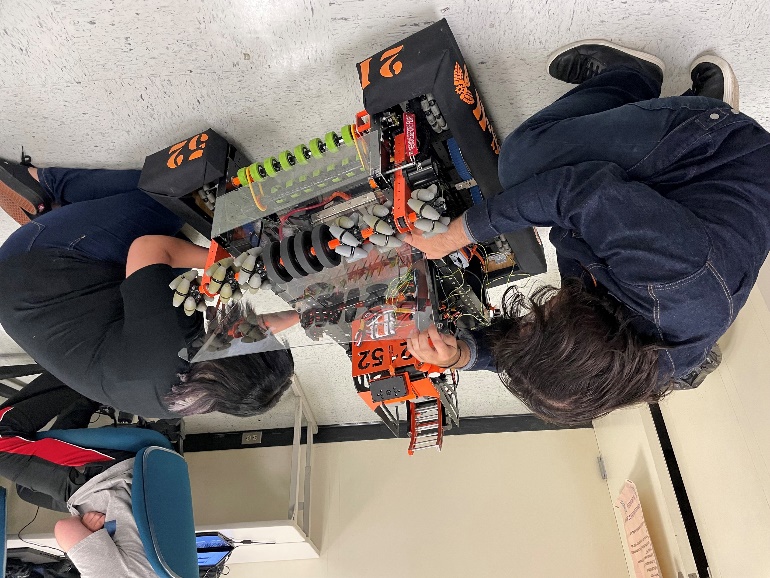 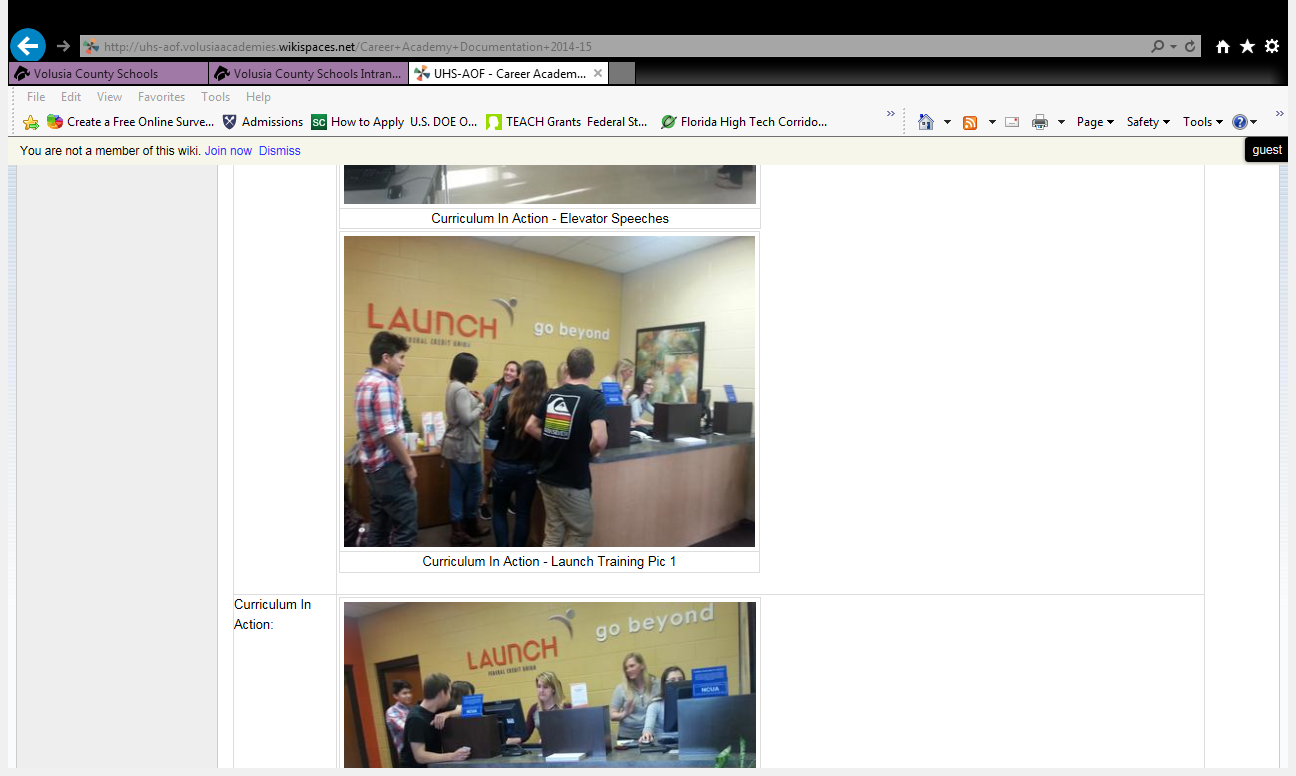 International Baccalaureate(IB)
Spruce Creek High School
Information and applications (different from the past)
December - January of 8th grade year
Parent Portal Application
Will look at grades and standardizes test scores
The high school will ask your current 8th grade teachers for recommendations…mainly ELA and Math
Algebra 1 Required in 8th Grade
Spanish Not Required in 8th Grade
One Time To Apply  - Deadline in January
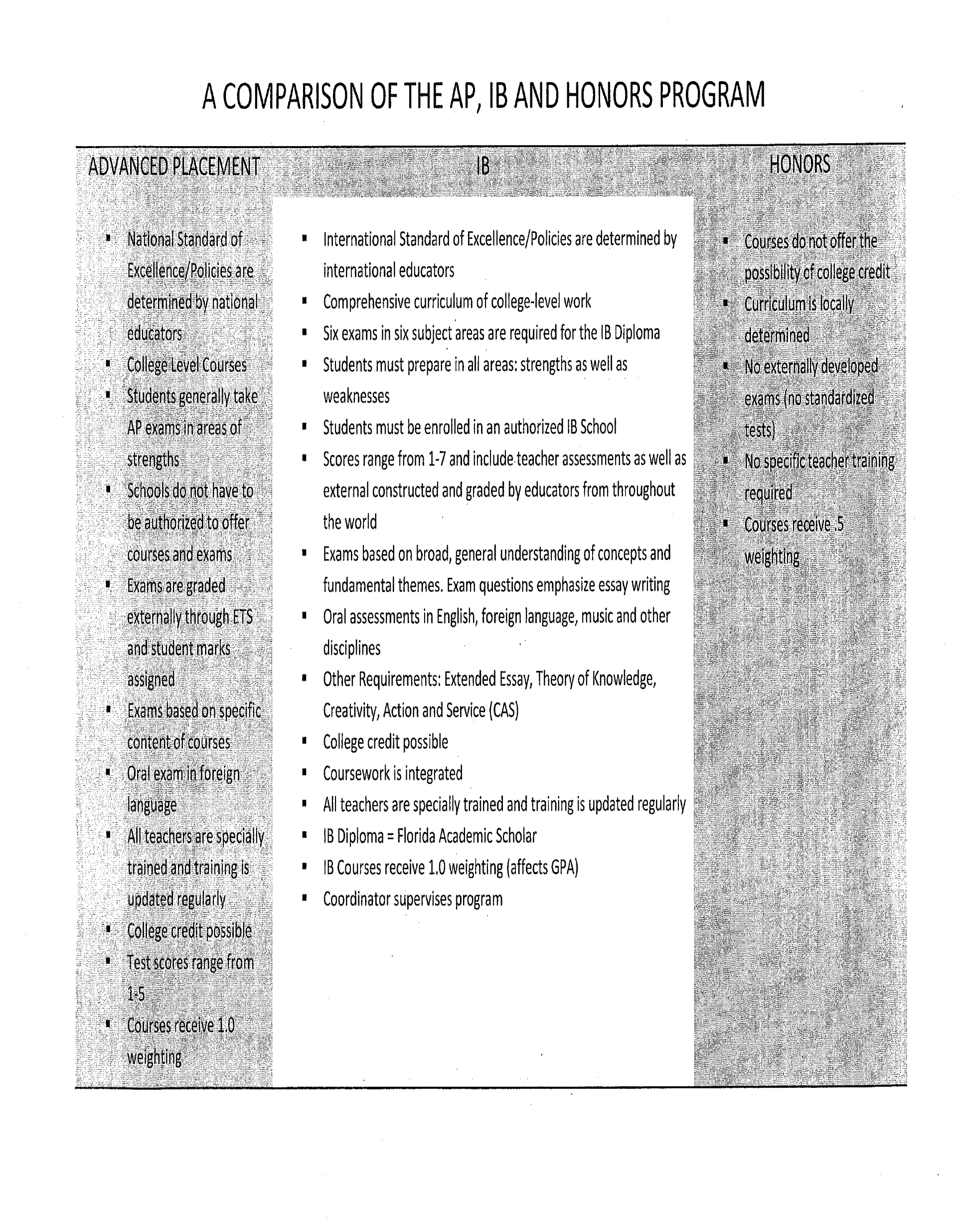 CamBridge Aice
Flexible curriculum – Student chooses based on interest

Future predictor of college success – Rigor, Critical thinking

GPA points – Pre-AICE classes are weighted the same as Honors classes and AICE classes are weighted the same as AP and IB

Earn college credit

Bright Futures - If the student earns the AICE diploma AND put in 100 hours of community service, you are guaranteed the top level of Bright Futures award, no matter what your SAT or ACT scores are (the minimum score is waived)

AICE offered at NSBHS, Atlantic, Mainland and Seabreeze
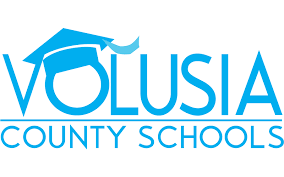 Career Academy/Cambridge/IB Application Timeline School Recruitment & Application Procedures 2024‐2025
February 13, 2025 to February 25, 2025: 
	CAREER ACADEMY/CAMBRIDGE/IB 
	DECLARATION OF INTENT:                                        
	1. February 13, 2025:  School Messenger notification sent to parents regarding the 				  program of choice Declaration of Intent deadline. 
	2. By February 25, 2025 ‐ DEADLINE 
				      for program of choice Declaration of Intent 

To CONFIRM a seat in one (1) program of choice, 
parents must communicate the Declaration of Intent 
through the FOCUS Parent Portal.
AVID Program
Advancement Via Individual Determination 
 Participating students must commit themselves to improvement
Available at Creek (as of right now)
Application and interview process required – applications in the spring.
Rigorous program that focuses on academic “survival skills” and college prep
Average/above average state test scores  
Must take at least 1 honors class—compatible with AP/IB/DE
AVID class will be an elective class –  organization, study skills, time management, group tutorials, career research, college visits, character development, relationship building
Ask HS counselor during registration process
Dual Enrollment with Daytona State College
Must have a high school credit on your transcript
Must have required GPA (typically 3.0)
Must have a qualifying PERT score – offered in  February and April at Creekside to students that qualify
Must have good attendance
Must have good discipline record

See county website for Dual Enrollment Guide
Questions?
Career Connection website
https://www.vcsedu.org/cte
Call or email Mrs. Lanier
jlanier@volusia.k12.fl.us 
322-6155 Ext. 38920
Bulletin board in 8th grade building
Check your email regularly
Individual high school websites